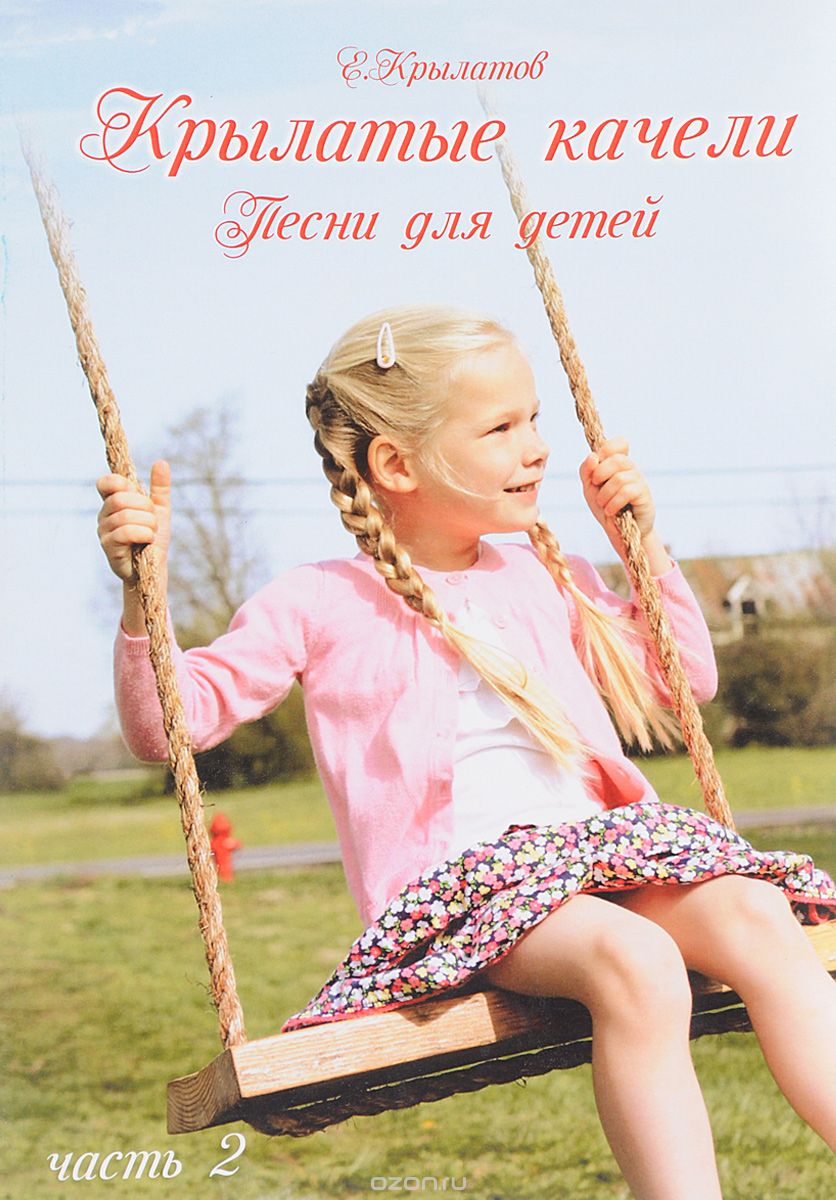 «Крылатые качели» — песня композитора Евгения Крылатова на слова поэта Юрия Энтина из советского телефильма 1979 года «Приключения Электроника». Крылатов убедил Энтина, что стихи уже сейчас прекрасные, что ничего в них не надо переделывать, что они очень музыкальны и он сам хочет на них написать песню. И спорил с ним месяц, до победного конца. Получив же стихотворение, написал на него музыку немногим более чем за час. Когда фильм вышел пришло огромное количество восторженных писем автору слов.
Прекрасное, волнующее музыкальное произведение Э. Крылатова и Ю. Энтина о беззаботной поре, безрассудных поступках, добре и красоте. Исполняется звонким, чистым голом, с высокими нотами. Звучит очень динамично и интригующе. В начале песни ритм музыки замедленный плавный, а потом ритмичный и более активный.
Песня Крылатые качели в свое время была очень популярной, также как и фильм «Приключения Электроника». Да и сейчас многие люди с удовольствием послушают это прекрасное музыкальное произведение, напоминающее беззаботное детство. Когда я посмотрела фильм и услышала эту песню в исполнении мальчика, то очень удивилась как он красиво ее исполнил. Я сама хожу в музыкальную школу и так спеть ее не смогла. Мне поэтому больше всего понравился третий вариант в современном исполнении группы Асорти. Хоть и не как оригинал из фильма, но очень близко. Замечательная песня, которая дает понять, что детство очень быстро уйдет и надо ценить каждый момент.